De blijvende 
plaats van 
de Wet
Hand. 15
Geestelijke Groei-avond Bommelerwaard
29 maart 2018
Programma
Een conferentie in Jeruzalem (Hand. 15:1-35)
Wat moeten wij nog met de wet?
Lezen Hand. 15:1-35
Van woordenstrijd via argument uit praktijk en Schrift 
naar een consensus en besluit…

De aanleiding 	(vs 1-5)
De bespreking 	(vs 6-21)
Het besluit 		(vs 22-29)
De uitwerking 	(vs 30-35)
1. De aanleiding (vs 1-5)
Context
De twistappel
Wat vroegen de leerlingen uit Judea eigenlijk?
En waarom vroegen ze het?
Er staat wat op het spel!
2. De bespreking (vs 6-21)
Sprekers:
a. Petrus (vs 7-11)
b. Paulus en Barnabas (vs 12)
c. Jakobus (vs 13-21)
[ 2. De bespreking ]
a. Petrus (vs 7-11)
ervaring, praktijk, geschiedenis -> Gods werk
God heeft mij uitgekozen … zodat heidenen Evangelie zouden horen (vs 7)
God zag geloof, en toonde Zijn acceptatie (vs 8)
God heeft geen onderscheid gemaakt (vs 9a)
God heeft hen innerlijk gereinigd! (vs 9b)
reiniging komt niet door besnijdenis, maar is innerlijk werk
Als God dit doet, waarom dan tegen God ingaan? (vs 10) Dat is Hem onnodig op de proef stellen!
Heidenen worden gered door genade, net als wij (vs 11)
Zet Petrus een streep door de wet voor de Joden?
[ 2. De bespreking ]
b. Paulus en Barnabas (vs 12)
Doen voor de 4e keer verslag van hun gezegende zendingsreis!
Wat God door hen heeft gedaan onderstreept ‘hun’ standpunt: de deur voor de heidenen is opengegaan, zonder drempel.
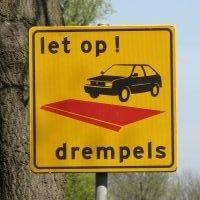 [ 2. De bespreking ]
c. Jakobus (vs 13-21)
Bevestigt Simon: 
‘… hoe God voorheen naar de heidenen omgezien heeft om voor Zijn Naam uit hen een volk aan te nemen’ (vs 14)
Argument uit de Schrift (profeten)
getuigenis apostelen en profeten

Amos 9:11-12 --->
Jakobus en Amos 9
Amos 9:11-12 (op grond van MT)
11 Op die dag zal Ik oprichtende vervallen hut van David.Zijn scheuren zal Ik dichtmaken,en wat aan hem is afgebroken, zal Ik oprichten,Ik zal hem opbouwen als in de dagen van oude 	tijden af;12 zodat zij de rest van Edom 
	in bezit zullen 	nemen, 
en alle heidenvolkenwaarover Mijn Naam is uitgeroepen,spreekt de HEERE, Die dit doet.
Handelingen 15:16-17 (op grond van LXX)
16 Hierna zal Ik terugkeren en de vervallen hut van David weer opbouwen, en wat daarvan is afgebroken, weer opbouwen en Ik zal hem weer oprichten,



17 opdat de mensen die overgebleven zijn, de Heere zouden zoeken, 
en alle heidenen 
over wie Mijn Naam uitgeroepen is, spreekt de Heere, Die dit alles doet.
Jakobus ziet in zijn tijd gebeuren dat Joden en heidenen samen zoeken naar de Heere, en dat over hen beide Gods Naam is uitgeroepen! 
En daarvoor worden geen eisen gesteld! Over de heidenen wordt als heidenen de naam van God uitgeroepen! Ze hoeven geen Jood te worden.
Dit als gevolg van het herstel van de vervallen hut van David…
[ 2. De bespreking ]
c. Jakobus (vs 13-21)
Voorstel van Jakobus:
onthouden van 4 dingen 
de reden waarom -> zie ‘3. Het besluit’
Vs 21: wat bedoelt Jakobus met deze toevoeging?
1.  heidenen waren min of meer bekend met de wet, komt voor hen niet als schok
2. met het oog op gevoeligheden van Joden
3. ter geruststelling van Farizese christenen: heidenen hebben gelegenheid om inhoud van wet te leren kennen, ook al hoeven ze hem niet te onderhouden
3. Het besluit (vs 22-29)
Vier dingen
 voedsel dat aan afgoden geofferd is -> een gruwel voor Joden
de consumptie van het bloed van dieren, in welke vorm dan ook 
verstikte: vlees van dieren die op zo’n manier zijn gedood dat er nog bloed in zit
ontucht
Waarom deze vier dingen?
met het oog op gewetensbezwaren van Joden, zowel christelijke als onchristelijke Joden -> gemeenschap mogelijk maken!
4. De uitwerking (vs 30-35)
Begin: 
in Antiochië, 
met groeiende onenigheid, 
overschaduwing van vreugde
Eind: 
weer in Antiochië, 
nu met consensus, 
en hernieuwde vreugde
De waarde van dit hoofdstuk
Voor historische lezers:
voor Jezusbelijdende Joden
voor niet-Jezusbelijdende Joden
voor heidenen
Voor huidige lezers
hoe wordt een kerkelijk/theologisch conflict opgelost
opkomen voor zuiverheid van Evangelie
bereidwillig zijn tot zelfverloochening ter wille van gemeenschap, de ander
Bespreking
Welke delen van de Mozaïsche wet moeten wij doen?	
a) alles
b) niets
c) een deel / bepaalde aspecten
	Op grond waarvan heb je voor a, b of c gekozen??
2. Wat moeten we met geboden als:
	- Lev. 5:20-24		- Deut 21:18-21	- Lev. 23:3
	- Ex. 21:15			- Lev 23:5-6
3. Als Jezus een gebod uit het OT bevestigt, is het daarmee ook een gebod voor ons?
4. Zijn wij als christenen vrij van de wet?
Geldt de wet van Mozes nog steeds voor ons?
De OT wet is (onderdeel van) een verbond.
Het OT is niet ons testament (verbond). 
Twee soorten van oude verbonds-bepalingen worden duidelijk niet vernieuwd in het nieuwe verbond. (Rituele [ceremoniële] en burgerlijke)
Een deel van het OT-verbond is vernieuwd in het Nieuwe Verbond.
Heel de OT wet is nog steeds Woord van God voor ons, ook al is het niet meer het gebod van God tot ons.
Alleen dat wat expliciet vernieuwd wordt overgenomen uit het OT kan slechts beschouwd worden als deel van de NT wet van Christus (Gal 6:2).